竞争力论坛
本报告由葡萄牙竞争力论坛拟定，驻葡萄牙使馆经商处顾启凡、苏安婷编译
数据截至2023年6月1日
第85号展望报告
2023年5月
本报告由以下机构赞助：
2023年5月第85号展望报告
执行摘要
4月，税收和社会保障缴款继续超预期增长，并未受到免除增值税的影响。

第一季度GDP环比从0.3%上升到1.6%，国内需求从0.6%大幅下降到-0.8%，但出口从-0.1%强劲上升到6.8%，远高于进口增速（从0.4%到1.3%）。

第一季度经济情况表现良好，各机构普遍上调全年GDP增长前景，但未对接下来几个季度预期做出上调。旅游业可能会有较大提升，但国内需求仍会受到加息影响。

预计葡萄牙复苏计划的重新规划不会对经济增长潜力产生重大影响，一是政府不认为会产生影响，《2023-2027年稳定计划》已显示中期增长潜力为自2016年以来最低，二是预计每年对企业的资金增加仅占GDP的0.2%，三是该复苏计划实施的困难可能会持续增加。
欧盟委员会最新预测，葡国内生产总值略显乐观，但通货膨胀风险在增加。

5月，欧洲央行放缓加息节奏，从50点降至25点，存款利率提高到3.25%，未来参考利率有可能继续上升。

2000年，土耳其人均收入只有葡萄牙的50%，但2022年已是葡萄牙的92%。如土耳其像葡萄牙一样获得大量欧洲资金资助，人均收入或已超葡萄牙。

5月，葡萄牙通货膨胀率连续第七个月下降，从5.7%连续下降到4.0%，除因免除了一些食品的增值税外，部分原因是电力、天然气和食品价格的基数效应。

第一季度，失业率大幅上升超过预期，从6.5%上升到7.2%，失业人数增加近4万人。出乎意料的是受过高等教育的劳动力就业率急剧下降，同比减少10.5万人，约是每年进入大学的学生人数的两倍，其中许多人要移民。
索引
1. 国际形势
5
战争
IMF 的预测
5
7
美国
8
英国
8
欧元区
土耳其
9
2. 国情
10
新冠疫情
11
工业及建筑业
12
服务业
13
旅游
14
能源
15
通胀
货物出口
16
外部账户
18
劳动力市场
19
欧盟资金
21
公共账户
21
23
2023年第一季度GDP
24
未来季度
3. 附加主题
24
与欧盟的分歧
26
4. 金融市场主
30
5. 主要统计信息主
第85号展望报告
2023年5月
竞争力论坛
国内生产总值较为乐观，但通货膨胀略差
一. 国际形势
1佩德罗・布拉兹・特谢拉
国际货币基金组织的预测
根据欧盟委员会最新预测，欧洲经济表现好于预期，摆脱了令人担忧的衰退。GDP数值略显乐观，但由于经济活力和劳动力市场弹性因素导致通货膨胀下降速度变慢。所有经济部门、家庭、公司和国家将受益于贸易的预期恢复。

风险增加主要有以下几点，一是潜在的通货膨胀仍然存在，可能会降低家庭的购买力，需要采取比预期更收紧的货币政策，二是金融部门可能会加强风险规避，影响放贷，三是能源价格或将随着冬季的到来而变化，四是来自银行业动荡、地缘政治紧张和俄乌冲突的外部风险。
1 竞争力论坛研究部主任，对本报告稳步内容负责，特殊标注的除外。
国际货币基金组织对GDP和通货膨胀增长的预测
第85号展望报告
2023年5月
竞争力论坛
美国
-  美联储建议暂停加息






-  进口大幅下降超过预期
5月，美联储加息0.25%，到5%至5.25%之间，是2007年以来最高值。美联储6月会议虽未做出明确的承诺，但暗示将暂停加息。	

4月，通胀率连续第十个月下降，从5.0%降至4.9%，低于预期（5.0%），核心通胀率继3月上升后4月从5.6%降至5.5%。失业率从3.5%降至3.4%，表明劳动力市场仍然保持活力。
英国
5月，英格兰银行决定将基准利率从4.25%提高到4.5%，承认低估了食品价格上涨的力度和持续性，同时上调2023年第四季度的通胀预期，从3.9%到5.1%。

4月，通胀率从10.1%下降到8.7%，高于预期（8.4%），核心通胀率上升，从6.2%上升到6.8%。
第85号展望报告
2023年5月
欧元区
竞争力论坛
5月，欧洲央行放缓加息节奏，从50点降至25点，将存款利率提高到3.25%。与美联储不同的是，欧洲央行预计将继续加息。

欧洲审计法院批评欧洲央行对大型银行监管力度不够，不足以迫使其减少高额不良贷款，这些银行决定资本要求的进度也过慢且缺乏人力资源。在美国银行业动荡和监管失败的背景下，欧洲审计法院的批评一是出于对问题严重性的担忧，二是希望采取措施改善现状，以避免类似情况发生。

2023年第一季度GDP数据显示，在连续两个季度经济下跌之后，德国进入技术性衰退。欧盟委员会预计德国今年全年经济将出现停滞。

5月，欧元区经济活动全面下降，处于三个月以来最低水平。工业生产进一步下降到36个月以来最低点，而服务业只略有放缓，仍保持较高水平，反映出商品和服务需求之间的差距，同时，商业信心降至五个月以来最低点。3月，失业率降至6.5%，是欧元出现以来最低水平。
- 欧洲央行放缓加息








- 德国陷入衰退


- 5月活动下降
第85号展望报告
2023年5月
竞争力论坛
欧元区指标
- 2000年，土耳其人均收入只有葡萄牙的50%，但2022年，土耳其人均收入已是葡萄牙的92%。
欧盟统计局、IHS Markit
土耳其
尽管经历了一些困难，如连续的地震和70%左右的通货膨胀率，但土耳其经济表现却很突出。2000年，土耳其人均收入只有葡萄牙的50%，但到2022年，已是葡萄牙的92%，如土耳其像葡萄牙一样获得了大量欧洲资金的支持，人均收入现在已超过葡萄牙。这些结果表明葡萄牙正在浪费欧盟的援助，逐渐被一些不久前比其更穷的国家所超越。
第85号展望报告
2023年5月
竞争力论坛
二. 国情
-  世卫组织宣布新冠疫情结束
新冠疫情
5月5日，世界卫生组织总干事宣布新冠疫情全球卫生紧急状态结束。2020年1月30日世卫组织宣布启动最高紧急状态，并在同年3月11日将新冠定位为大流行级别。

目前，新冠疫情导致的经济衰退还未完全恢复，但同时也促使一些经济结构发生变化，尤其是远程办公。从这一期开始，本报告将不再包含与新冠疫情相关的内容。
第85号展望报告
2023年5月
工业和建筑业
竞争力论坛
- 工业信心降至2021年2月以来最低
5月，几乎所有行业的信心都有所下降，经济景气指数下降，回落到1月的数值。工业领域信心受到打击最大，降至2021年3月以来最低水平。
工业和建筑数据
数据来源: 葡萄牙统计局, 葡萄牙央行
建筑业的信心没有明显下降，水泥销售在4月有较大恢复。
第85号展望报告
2023年5月
竞争力论坛
服务业
- 消费者信心在个别领域改善
与商业信心形成鲜明对比的是，5月消费者信心连续第六个月得到改善，达到15个月来的最佳值，零售业的信心则趋于稳定。

服务业数据
alojamento e restauração
住宿及餐饮业未来3个月预约
数据来源: 葡萄牙汽车协会, 葡萄牙统计局
第85号展望报告
2023年5月
竞争力论坛
- 非居民游客继续占主导地位
旅游业
4月过夜住宿数稍有放缓，但仍保持增长，特别是非葡萄牙居民留宿增多。此外，与2022年和2019年相比，入住率继续增加。各旅游部门高层都对旅游业发展持乐观态度，预计2023年将保持2022年良好势头，出现新的高点。
旅游业数据
旅游业总收入
过夜
居民过夜
非居民过夜
航空运输 (乘客)
数据来源: 葡萄牙统计局，葡萄牙航空导航公司
旅游总收入
第85号展望报告
2023年5月
竞争力论坛
能源
- 葡萄牙天然气储量高于欧洲平均水平
根据ERSE的数据，截至3月31日，葡萄牙天然气储备达到106%，相当于25天的全国平均消费量。这一数值高于欧洲平均水平（56%），也达到2023年11月1日开始最密集使用时所需水平（90%）。
5月，葡萄牙能源价格持续下跌，从-12.7%降至-15.5%。
能源数据
数据来源: 葡萄牙能源和地质总局、彭博社、电力市场营运商（OMIE)
第85号展望报告
2023年5月
竞争力论坛
通胀
- 葡萄牙通胀率因基数效应和增值税下降而下降
5月，葡萄牙通货膨胀率连续第七个月下降，从5.7%降至4.0%，是2022年1月俄乌冲突之前的最低值。葡萄牙国家统计局称，这种减速部分原因是2022年5月电力、天然气和食品价格上涨导致的基数效应，以及对一些基本食品的增值税豁免。核心通胀率（不包括能源产品和未加工食品）取得近年来最大降幅，从6.6%降至5.5%，表明通胀率正在趋于放缓。
欧元区及葡萄牙通胀指标
第85号展望报告
2023年5月
竞争力论坛
- 欧元区通胀率下降幅度超过预期



- 出口加速
5月，能源价格同比变化比4月更消极，未加工食品价格从14.1%大幅减速到8.9%。平均通胀率从8.6%进一步下降到8.2%。
在欧元区，通胀率明显下降，从7.0%降至6.1%，超过预期（6.3%），而核心通胀率也有所下降，从7.3%降至6.9%，对欧洲央行来说是好消息。
货物出口
3月，货物出口扭转增速放缓趋势，增速从7.0%增加到18.7%，如算上单位价格下降因素，实际出口加速几乎达到14%。大多数国家市场出口都表现良好，特别是美国。尽管德国出现经济衰退，出口依然加速。进口加速相对较小，且单位价格甚至出现同比下降。鉴此，贸易预计将大大改善，弥补2022年的损失。
第85号展望报告
2023年5月
竞争力论坛
对外货物贸易，同比变化率
数据来源: 葡萄牙统计局
第85号展望报告
2023年5月
竞争力论坛
外部账户
- 外部盈余改善
第一季度，经常和资本账户有9.96亿欧元的盈余（此前同一时期曾为1540万欧元的赤字），甚至高于2021年的盈余（6.42亿欧元）。货物收支赤字减少了2.37亿欧元，而服务收支盈余增加了1.32亿欧元（旅行和旅游收支增加了1.15亿欧元）。
经常账户和资本账户（百万欧元）
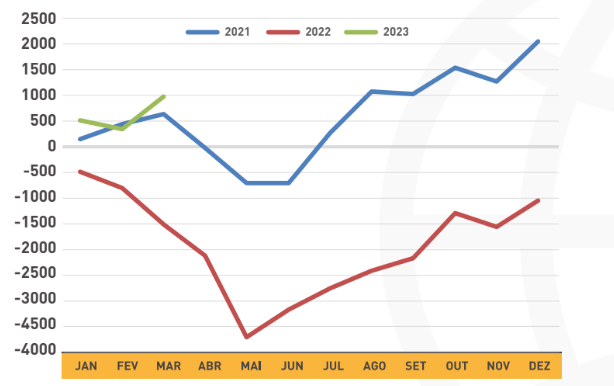 数据来源：葡萄牙的银行
第85号展望报告
2023年5月
竞争力论坛
葡萄牙的国际投资头寸从2022年底占GDP的-83.9%（-2009亿欧元），到2023年第1季度末占GDP的-81.0%（-1983亿欧元），是2006年第三季度以来最小的负值。但葡萄牙外债仍为世界最多之一（大约与国际投资头寸对称）。
- 失业率上升幅度超过预期
劳动力市场
第一季度，失业率从6.5%急剧上升到7.2%，失业人数增加了近4万人。考虑到这一时期的月平均失业率只有6.9%，这一增幅远远高于预期，所以葡萄牙最终的失业率增幅几乎是最初宣布的两倍。

受过高等教育的人员就业率大幅下降，同比减少了10.5万，几乎是每年进入大学的学生人数的两倍。如果与2022年第二季度达到的历史最高值相比，相当于损失了16.3万名毕业生。由于缺乏发展前景、总工资较低、高税收负担和住房危机，大部分未就业人员选择移民国外。
第85号展望报告
2023年5月
竞争力论坛
劳动力市场
4月，失业率从7.0%下降到6.8%，第一季度更正后的月度失业率平均值为7.0%，低于季度失业率（7.2%）。

第一季度，工资名义上增长了7.4%，实际工资下降了0.6%。在私营部门，实际工资增长了0.3%，而在公共部门，这一指标下降了2.5%。
第85号展望报告
2023年5月
欧盟资金
竞争力论坛
在葡萄牙复苏计划中，已批准的项目价值在过去五周只增加了3.38亿欧元，达到130.78亿欧元（占葡萄牙复苏计划的79%），低于过去17个月的平均水平（5.62亿欧元）。
支付总额仅增加了1.36亿，再次远远低于满足计划执行所需的平均水平（2.77亿），加剧了一直以来的拖延。
在附加主题板块中，报告分析了重新规划的葡萄牙复苏计划。
- 付款继续拖延






- 税收的大幅增加
公共账户
截至4月，预算盈余为9.62亿欧元，赤字为6.96亿欧元。税收和社会保障缴款的增长继续远高于预算水平，前者的增长速度强劲。增值税收入尚未受到4月18日开始生效的部分豁免的影响。经常性支出中大多数领域的增长都低于预期，投资远远没有达到设定目标。2023年已过去三分之一，卫生领域投资仅执行5.3%，后期实现预期目标将变得更加艰巨。这种投资状况一直没有得到改善，其原因未能得知，即使是葡萄牙复苏计划也没有帮助实现投资目标。
第85号展望报告
2023年5月
预算执行（政府会计，累积值）
竞争力论坛
第85号展望报告
2023年5月
竞争力论坛
内部需求大幅下降，尤其是投资
2023年第一季度国内生产总值
2023年第一季度GDP环比增加，从0.3%到1.6%，同比下降，从3.2%到2.5%。从季度变化来看，国内需求从0.6%大幅下降到-0.8%，但被出口的良好势头（从-0.1%到6.8%）抵消。出口远远高于进口加速（从0.4%到1.3%）。

按季度计算，私人消费（从-0.5％到0.4％）在大多数领域中开始恢复，但被投资的下降（从4.0％到-5.5％）所抵消，由于投资方式多样，投资降幅比固定资产数值降幅（从3.6％到-0.8％）更大。受影响最大的领域是建筑业，从4.0%降至-5.5%。

出口表现良好，货物和服务的对外收支在第一季度呈正数（占国内生产总值的1.6%），这是自2019年第4季度以来从未出现过的情况，得益于贸易状况的改善（从同比-0.7%到3.4%）。
第85号展望报告
2023年5月
竞争力论坛
不断增长的风险







第二季度增速放缓
未来几个季度
虽然欧盟委员会最新预测上调经济增长，尤其是上调葡萄牙的经济增长，但风险亦在增加，特别是葡萄牙经济的良好势头非常依赖于外部环境（集中在出口货物和贸易）。
每日经济活动指标
数据来源: 葡萄牙央行，作者的计算
第二季度的数据无太多规律，4月，葡萄牙银行计算的日常经济活动指标明显放缓，但大多数部门的信心有所改善。5月情况正好相反，日常指标有所恢复，但信心有所下降。可以看出，葡萄牙经济正面临短期波动，没有一个确定轨迹。

第一季度良好经济发展势头让各金融机构上调全年增长预期，欧盟委员会上调到2.4%，国际货币基金组织上调到2.6%，但均未对接下来几个季度经济发展情况做出预期。
第85号展望报告
2023年5月
竞争力论坛
利率会继续抑制国内需求




葡萄牙复苏计划资金增加33%
事实上，除影响进口价格，特别是燃料价格，新冠疫情和俄乌危机仍在对葡萄牙经济恢复造成延迟。

接下来旅游业可能会继续为经济复苏做出贡献，但由于内需不足贡献程度仍然有限。

第一季度情况表明，持续加息为私人消费和投资带来压力，预计今年全年内需将继续疲软。
三. 附加主题
重新规划的葡萄牙复苏计划
佩德罗・布拉兹・特谢拉
重新规划的葡萄牙复苏计划最终获得通过，新增33%的资金，从164.4亿欧元增至222亿欧元。但考虑到通货膨胀，实际增加的资金约25%，为24亿欧元的额外赠款和32亿欧元的贷款。
葡萄牙复苏计划的重新规划
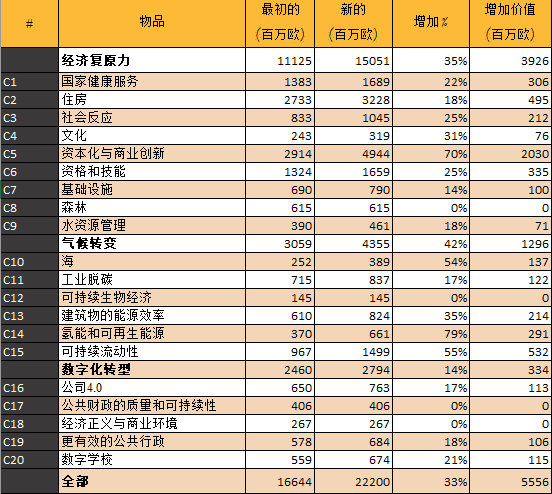 第85号展望报告
2023年5月
竞争力论坛
受益最大的几个领域是资本化与商业创新（C5）、可持续交通（C15）和住房（C2），尽管住房增加比重较低。数字化转型是受益最少的。措施总数从115项增加到156项，改革从32项增加到43项，投资从83项增加到113项。

这次重新规划对之前公共部门占比过高进行了一些修正，但这种新的资金分配未必会对经济的增长潜力产生重大影响。

一是葡萄牙政府不认为会产生重大影响，一个多月前刚刚提出的2023-2027年稳定计划将中期增长潜力设定在自2016年以来最低值。

二是分配给公司的新资金，按实际价值计算，每年只占国内生产总值的0.2%左右，不太可能在结构上产生重大影响。

三是葡萄牙复苏计划的实施仍在不断拖延，这种情况只会随着投资设定目标增加而恶化。
第85号展望报告
2023年5月
竞争力论坛
债务情况令人担忧
四. 金融市场
本月主题是美国债务限额，该限额极大地扰乱了市场秩序，尤其是较短期限的金融工具。
10年期利率（水平）
数据来源: 彭博社
普遍预期是欧洲央行在这个参考利率上升的周期中至少还会加息两次。
与德国10年期国债收益率之差（基点）
数据来源: 彭博社
第85号展望报告
2023年5月
竞争力论坛
欧洲银行利率再次上升，刷新欧洲银行对利率发展预期。
欧洲银行利率继续上升






- 美元回升
Euribor利率（水平）
数据来源: 彭博社
市场普遍认为美联储加息仍未结束使美元回升。
汇率（水平）
数据来源: 彭博社
第85号展望报告
2023年5月
竞争力论坛
-  原材料价格下跌






- AI主导市场
石油输出国组织的威胁对油价没有任何影响，原材料价格持续走低。
原材料
数据来源: 彭博社
市场对人工智能（AI）的兴趣让技术公司受益，发展势头高于预期，
第85号展望报告
2023年5月
竞争力论坛
股票市场（变化率）
数据来源: 彭博社
第85号展望报告
2023年5月
竞争力论坛
五. 主要统计信息发布日程表
本报告由以下机构赞助: